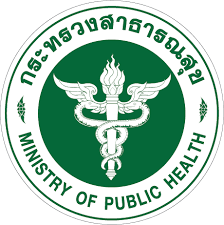 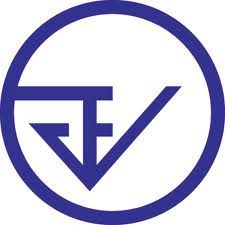 วาระจากกลุ่มงานคุ้มครองผู้บริโภคและเภสัชสาธารณสุข 
ประชุมวันที่ 31 มกราคม 2566
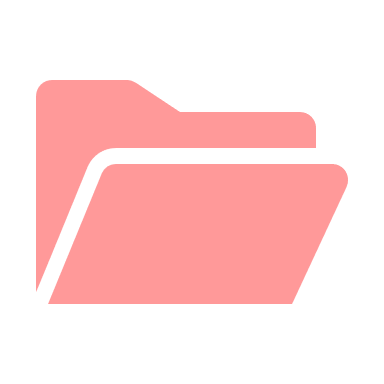 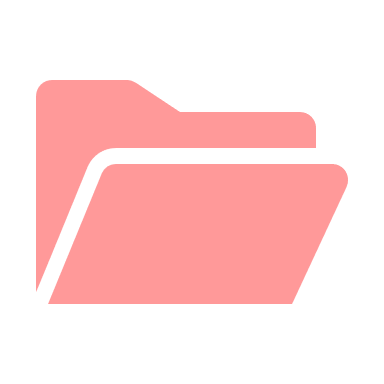 เพื่อพิจารณา หาแนวทางแก้ไขปัญหา กรณีการจัดสรรอัตรากำลังเจ้าพนักงานเภสัชกรรม (ใช้ทุน) ของจังหวัดเพชรบูรณ์
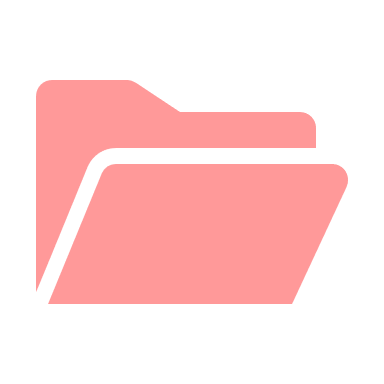 การกำหนดและจัดสรรอัตรากำลังเจ้าพนักงานเภสัชกรรม
การจัดสรรเจ้าพนักงานเภสัชกรรม (ใช้ทุน) ทางจังหวัดจะไม่ได้รับโควตาการจัดสรรแนวโน้มตั้งแต่ ปี 2566-2570
ขอหารือ จากตารางอัตราการกำลังเจ้าพนักงานเภสัชกรรม ปี 2566 พบว่า หลายโรงพยาบาลยังขาดแคลนบุคลากร หากจังหวัดไม่ได้รับการจัดสรร อาจให้แต่ละโรงพยาบาลที่ต้องการบุคลากรเพิ่ม เปิดรับสมัครบุคลากรตำแหน่งดังกล่าว เพื่อแก้ไขปัญหาการขาดแคลนบุคลากรของสายงาน และหาแนวทางร่วมกันในการ แก้ไขปัญหาต่อไป
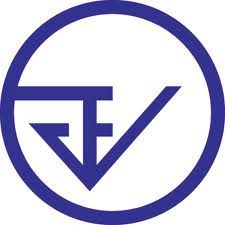 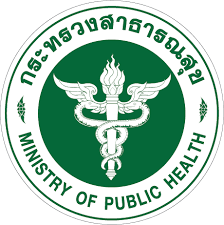 ขอบคุณค่ะ
กลุ่มงานคุ้มครองผู้บริโภคและเภสัชสาธารณสุข